PMDA医療安全情報　No.51改訂版　＆　No.69　
参考資料
名称類似による薬剤取り違えについて
～医薬品リスト～
本資料は、2024年11月に発出した以下のPMDA医療安全情報の参考資料として作成したものです。

No.51改訂版「名称類似による薬剤取り違えについて（その1）～一般名類似～」
No.69「名称類似による薬剤取り違えについて（その2）～一般名とブランド名類似、ブランド名類似～」

本資料は医療機関、薬局等において、必要に応じて加工の上、活用いただくことを目的として作成いたしました。メモを追加したり、自施設で取り扱っている薬剤に限定したリストを作成する等、名称類似による薬剤取り違えを防止するためにご活用ください。なお、本資料は利用者の責任においてご利用ください。

本資料の情報は2024年11月時点の情報です。最新の情報については各製品の電子添文を下記からご確認ください。

　　 https://www.pmda.go.jp/PmdaSearch/iyakuSearch/
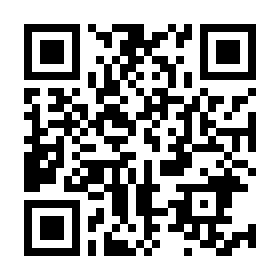 一般名同士の類似例
（※　先発医薬品がない場合には、「ー」）
同じ有効成分でも効能・効果、用法・用量等が異なる製剤の例
「〇〇」は「屋号」を表します。
一般名とブランド名の類似例
ブランド名同士の類似例
両剤の薬効分類名等は同じですが、「1.警告」、「2.　禁忌」等の注意喚起が異なります！